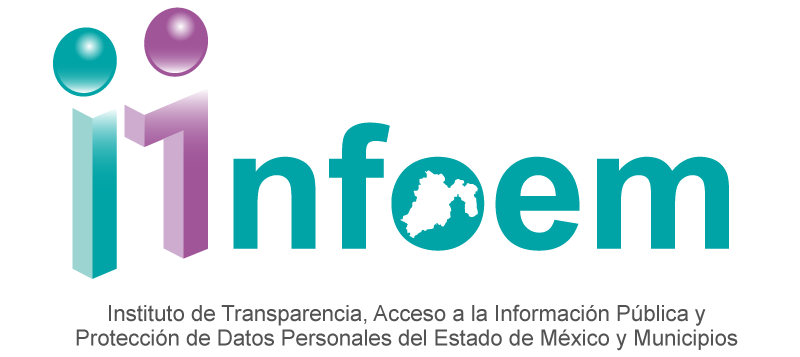 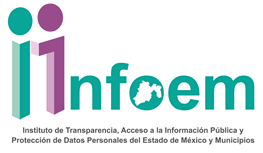 Responsables en materia de Transparencia y Acceso a la Información
INFOEM
Artículo 29 de la LTAIPEMyM
Comité de Transparencia
Artículo 45 de la LTAIPEMyM
Unidad de Transparencia
Artículo 50 de la LTAIPEMyM
Servidores Públicos Habilitados
Artículo 58 de la LTAIPEMyM
Marco normativo
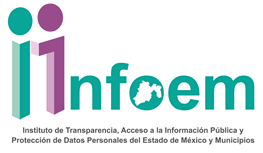 Nacional
Ley General de Transparencia y Acceso a la Información Pública 
Lineamientos Técnicos Generales para la publicación, homologación y estandarización  de la información de las obligaciones establecidas en el Título Quinto y en la fracción IV del artículo 31 de la Ley General de Transparencia y Acceso a la Información Pública, que deben difundir los sujetos obligados en los portales de Internet y en la Plataforma Nacional de Transparencia y Anexos
Lineamientos Generales en Materia de Clasificación y Desclasificación de la Información, así como para la elaboración de versiones públicas
Estatal 
Ley de Transparencia y Acceso a la Información Pública del Estado de México y Municipios
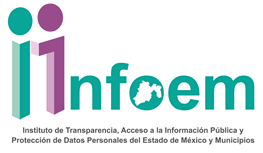 Obligaciones de Transparencia Comunes:
Artículo 92 LTAIPEMyM
52 obligaciones comunes en total
Fracciones agregadas: 
XII. El perfil de los puestos de los servidores públicos a su servicio en los casos que aplique;
XV. Agenda de reuniones públicas a las que convoquen los titulares de los sujetos obligados;
XVII. Dirección electrónica donde podrán recibirse las solicitudes para obtener la información, así como el registro de las solicitudes recibidas y atendidas;
XIX. Índices semestrales en formatos abiertos de los expedientes clasificados como reservados que cada sujeto obligado posee y maneja; (Art. 126 y 127, además de los Lineamientos Generales en Materia de Clasificación)
Obligaciones  específicas
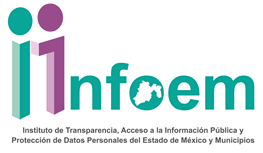 Poder Judicial Local y Tribunal de Justicia Administrativa
Art. 96
Poder Ejecutivo y Municipios
Art.94
Poder Legislativo Local 
Art. 95
Instituciones de educación superior públicas estatales con autonomía y las dependientes del Ejecutivo Estatal
Art. 98
Autoridades administrativas y jurisdiccionales en materia laboral
Art. 99
Órganos autónomos
Art. 97
Partidos políticos nacionales acreditados ara participar en elecciones locales y los partidos locales
Art. 100
Fideicomisos, fondos públicos, mandatos o cualquier contrato análogo
Art. 101
Sindicatos
Art. 102
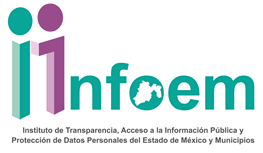 De la verificación de las Obligaciones de Transparencia
Se realiza de manera virtual: 




Tiene por objeto revisar y constatar el debido cumplimiento a las obligaciones de trasparencia según corresponda a cada sujeto obligado
1. Aleatoria o muestral y periódica
2. Denuncia
Artículo 106 de la LTAIPEMyM
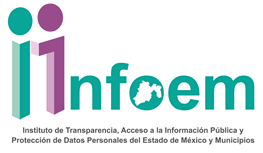 De la verificación de las Obligaciones de Transparencia
Verificación
Órgano Garante
Órgano Garante
Órgano Garante
Sujeto Obligado
Le requiere subsanar inconsistencias u omisiones (20 días)
Debe subsanar las inconsistencias u omisiones y debe informar al Órgano Garante su cumplimiento
Debe verificar el cumplimiento al requerimiento; puede solicitar informes complementarios
Información completa, publicada y actualizada en tiempo y forma   emite DICTAMEN
Notificará por conducto de la Unidad de Transparencia al superior jerárquico del S.P.H. (5 días)
N O  C U M P L E

(total o parcial)
N O  C U M P L E

(total o parcial)
Órgano Garante
C U M P L E
Realiza una tercera verificación
C U M P L E
N O  C U M P L E
(total o parcial)
Órgano Garante emite acuerdo de cumplimiento
Imposición de medidas de apremio o sanciones
Artículo 106 de la LTAIPEMyM
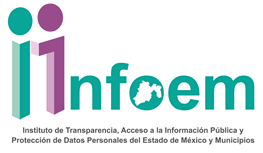 De las medidas de apremio, responsabilidades y sanciones
Artículo 213 de la LTAIPEMyM
*El valor diario de la Unidad de Medida y Actualización (UMA) es de $80.60 (DOF 10/enero/2018)
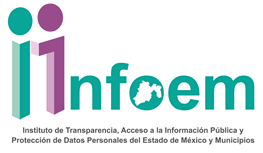 De las medidas de apremio, responsabilidades y sanciones
Causas de responsabilidad administrativa (21 supuestos) 

Las sanciones se aplicarán atendiendo a la gravedad de la falta y, en su caso, las condiciones económicas del presunto responsable

Las sanciones de carácter económico no podrán ser cubiertas con recursos públicos
Artículo 222 de la LTAIPEMyM
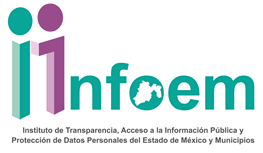 Denuncia por incumplimiento
Artículo 111 de la LTAIPEMyM
Cualquier persona podrá denunciar ante el Instituto la falta de publicación de las obligaciones de transparencia previstas en la Ley 

El procedimiento de la denuncia se integra por las siguientes etapas:
Presentación de la denuncia ante el Instituto
Solicitud por parte del Instituto de un informe al sujeto obligado
Resolución de la denuncia; y
Ejecución de la resolución de la denuncia
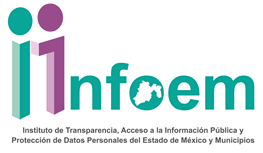 Clasificación y Desclasificación de la información
La clasificación es el proceso mediante el cual el sujeto obligado determina que la información en su poder actualiza alguno de los supuestos de reserva o confidencialidad 



Los documentos clasificados total o parcialmente deberán llevar una leyenda que indique tal carácter, la fecha de clasificación, el fundamento legal y, en su caso, el periodo de reserva
La clasificación de la información se realizará conforme a un análisis caso por caso fundado y motivado, mediante la aplicación de la prueba de daño
Artículo 122 de la LTAIPEMyM
Información reservada
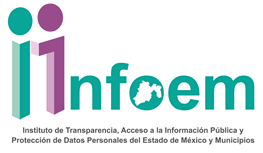 Artículo 140 de la LTAIPEMyM
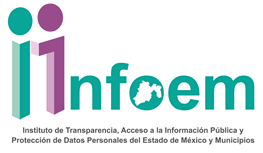 Contacto:
Dirección Jurídica del Infoem
Domicilio: Calle de Pino Suárez sin número, actualmente Carretera Toluca – Ixtapan No. 111; Colonia La Michoacana, C.P. 52166, Metepec, Estado de México
Lic. Miguel Angel Covarrubias Ortiz– Jefe de Departamento de Apoyo Legal
Tel. (722) 2 26 19 80 - Ext. 512
Correo: miguel.covarrubias@itaipem.org.mx
Página institucional: 
www.infoem.org.mx